Jus in Bello
Session 3
Jus in Bello Components
Civilians v. Combatants

POWs vs. Enemy Combatants

Occupation

Limits on Weaponry
Civilians vs. Combatants
Combatants – legitimate targets

Civilians – not legitimate targets, but collateral damage possible

Who is a combatant?
POWs vs. “Enemy Combatants”
Prisoners of War vs. “Enemy Combatants”

	POW: members of armed forces, militias, volunteers, and resistance groups:
		a. under command
		b. uniform or distinctive 		sign
		c. carrying arms openly
		d. conducting lawful 			operations

   If status is in doubt, competent tribunal decides
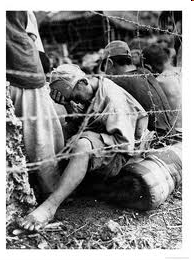 Law of Occupation
Conquest is Illegal

Treatment of Occupied Territories
NO MASS DEPORTATIONS OR TRANSFERS
MUST PROVIDE SECURITY AND ORDER
CANNOT TRANSFER SOVEREIGNTY (CAN’T ANNEX TERRITORY TO YOUR OWN)
Arms Control Treaties
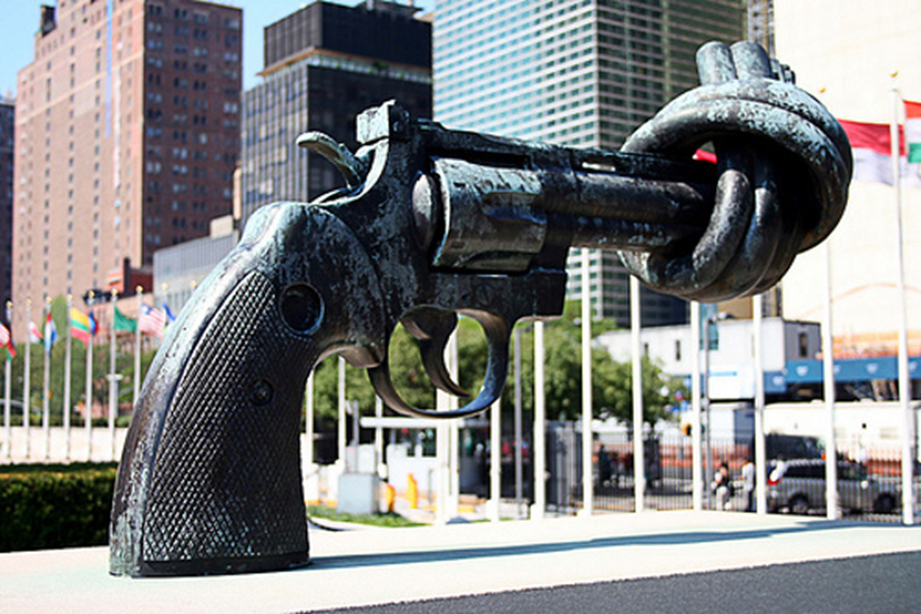 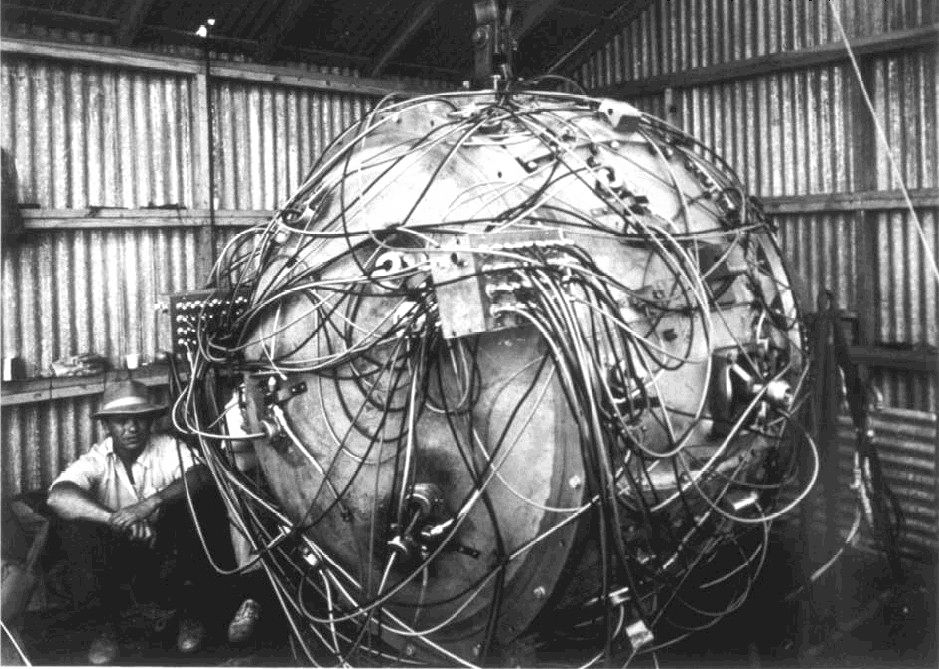 Arms Control Treaties
Arms Trade Treaty
Chemical Weapons Treaty
Nuclear Nonproliferation Treaty
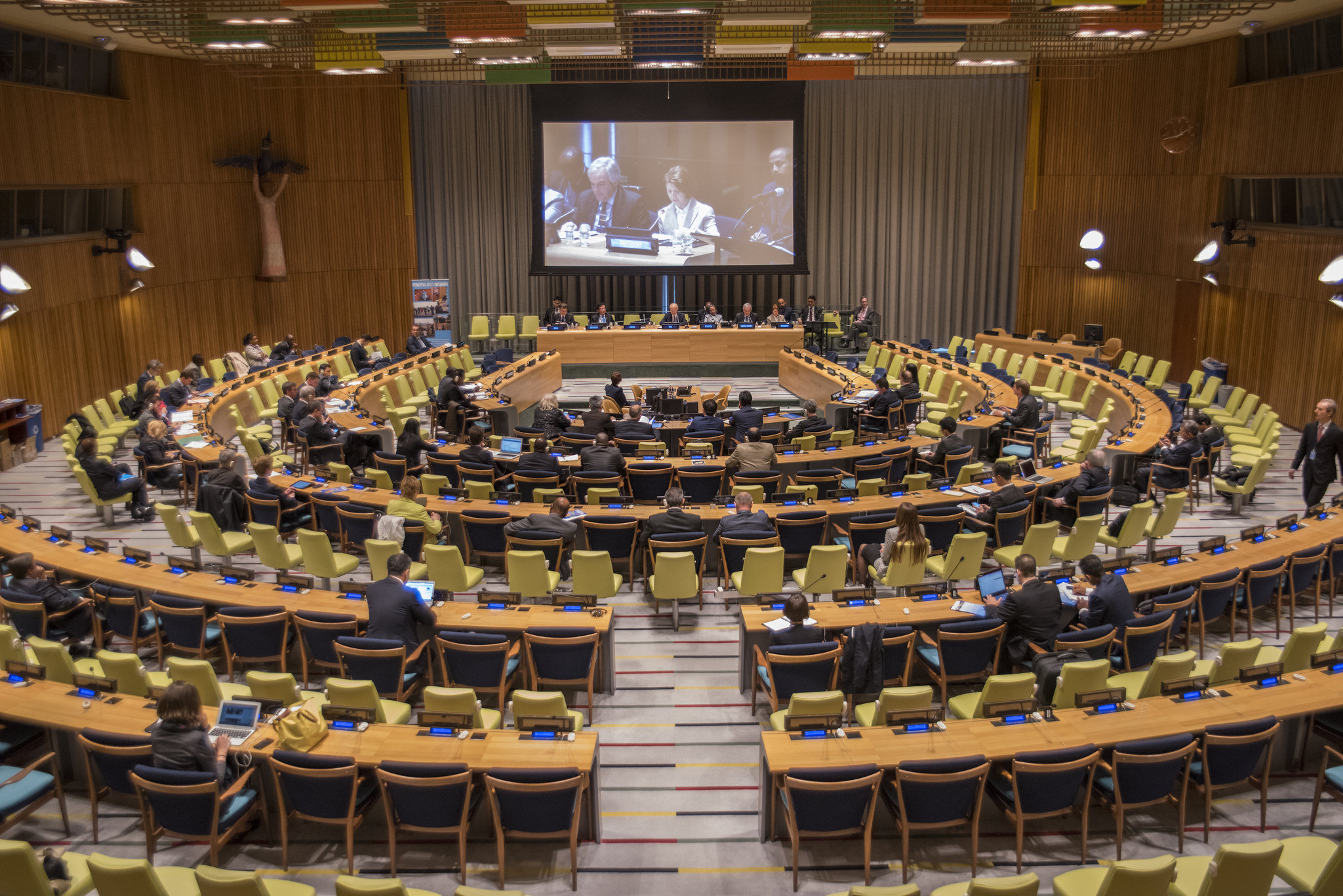 Arms Trade Treaty
Open for Signature: June 3rd, 2013
Entered into Force: December 24th, 2014
State parties (entry into force): 103
Signatories: 130
Major Non-ratifications: U.S., Russia, China. (Latter two unsigned)
Arms Trade Treaty
Aims to Restrict International Trade of:
Battle Tanks
Armored combat vehicles
Large-caliber artillery systems
Combat aircraft
Attack helicopters
Warships
Enforcement: 
Article 14: “Each State Party shall take appropriate measures to enforce national laws and regulations that implement the provisions of this Treaty”
Chemical Weapons Convention
Open for Signature: September 3rd, 1992
Entered into Force: April 29th, 1997
State parties: 193
Major Ratifications: U.S. Russia, China
Non-ratifications: North Korea, Israel, Egypt, 
South Sudan
Chemical Weapons Convention
General Obligations:  Each State Party to this Convention undertakes never under any circumstances:    
To develop, produce, otherwise acquire, stockpile or retain chemical weapons, or transfer, directly or indirectly, chemical weapons to anyone;  
To use chemical weapons;         
To engage in any military preparations to use chemical weapons; 
To assist, encourage or induce, in any way, anyone to engage in any activity prohibited to a State Party under this Convention. 
What are considered chemical weapons?
Munitions and devices specifically designed to cause death or other harm through the toxic properties of those toxic chemicals
Chemical Weapons Convention
Monitoring: OPCW – Organization for the Prohibition of Chemical Weapons
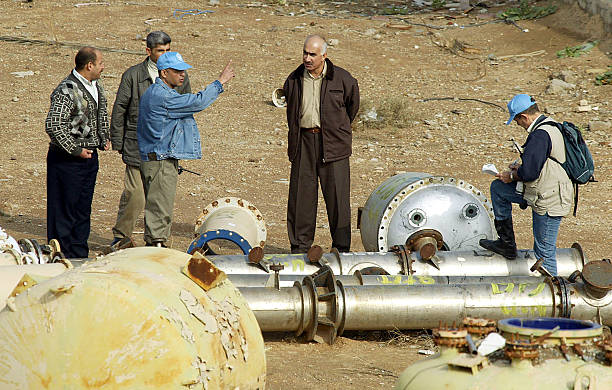 Treaty on the Non-Proliferation of Nuclear Weapons
Open for Signature: July 1st, 1968
Entered into Force: March 5th, 1970
State parties: 191
Major Ratifications: All Permanent Members of UN Security Council
Non-ratifications: India, Pakistan, Israel, North Korea
Countries in possession of nukes: China, France, Russia, United Kingdom, United States, India, Pakistan, Israel, North Korea
Countries that have possessed nukes before: South Africa, Ukraine, Belarus, Kazakhstan
Treaty on the Non-Proliferation of Nuclear Weapons
“Believing that the proliferation of nuclear weapons would seriously enhance the danger of nuclear war…”

Three pillars of NPT
Nonproliferation
The peaceful use of nuclear energy
Disarmament
Monitoring: International Atomic
Energy Agency (IAEA)